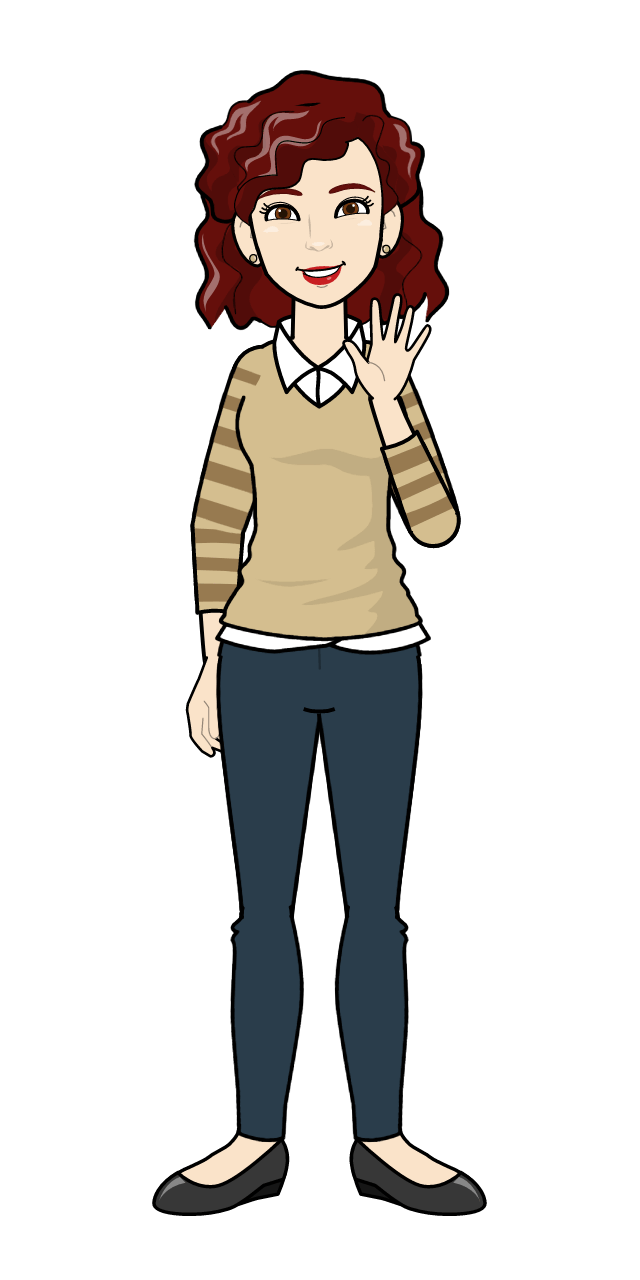 Da bi pokrenuo/la prezentaciju pritisni:
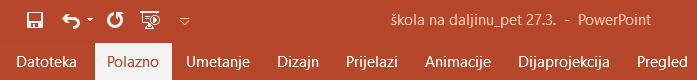 Produženi boravak
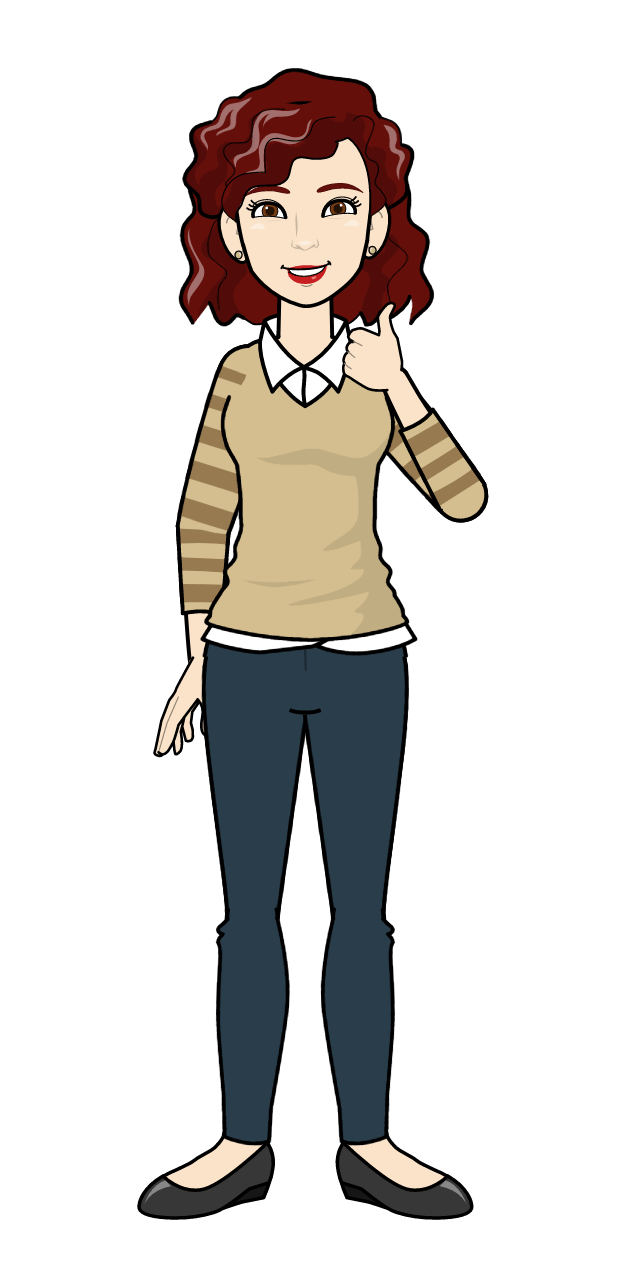 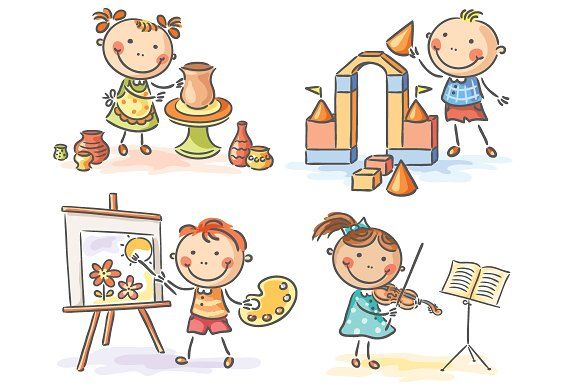 06.05.2020.
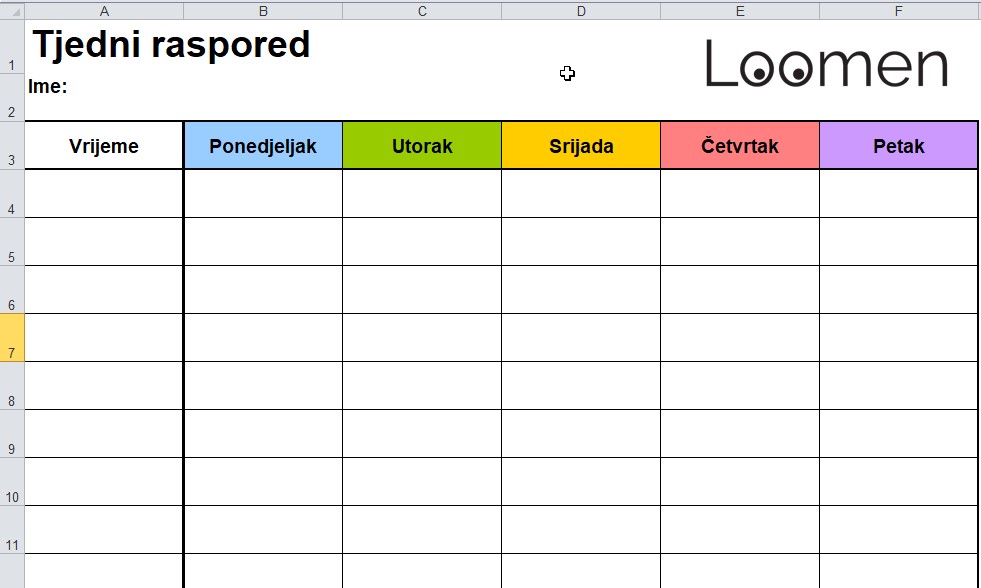 Srijeda
Što te danas čeka?
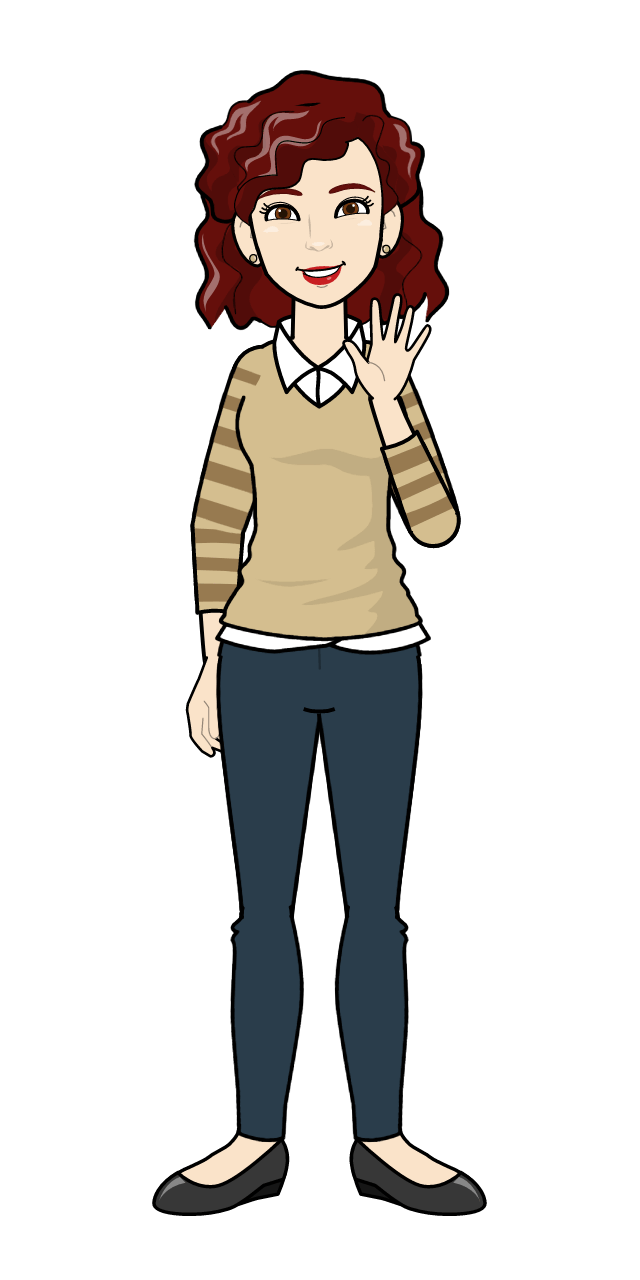 Dobar dan svima!
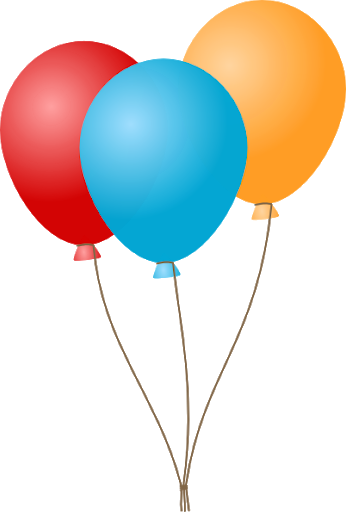 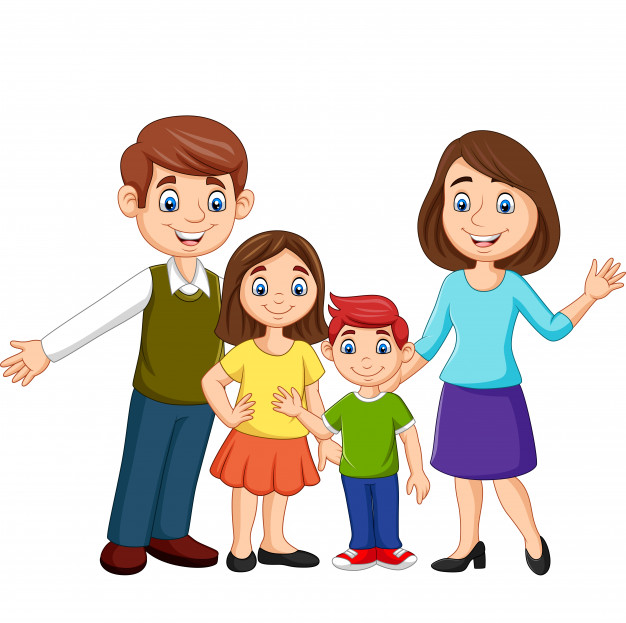 Za danas sam ti pripremila:
TZK
origami 
kutak za čitanje
crtić
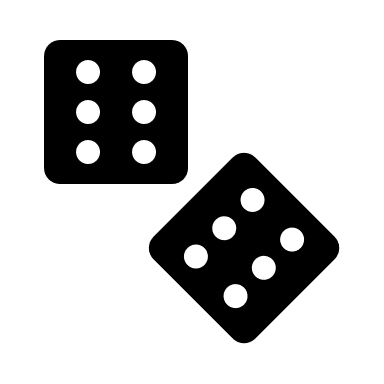 TZK
Upute: 
Baci kockicu i izvedi vježbu koju si dobio/la.
Kockicu bacaj 12 puta.
Danas ti za TZK osim opreme treba i jedna kockica iz društvenih igara!
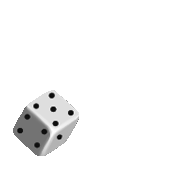 Vježbe su na idućoj stranici.
Kockicu bacaj 12 puta!
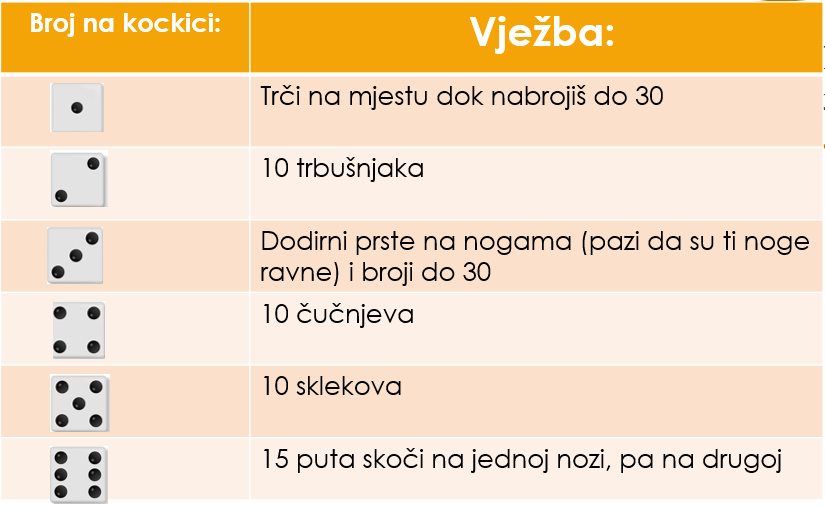 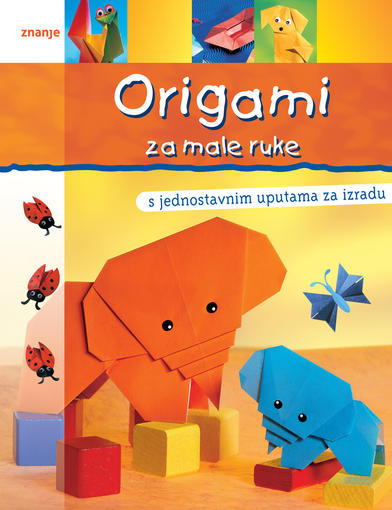 Izradi svoje origami vozilo!
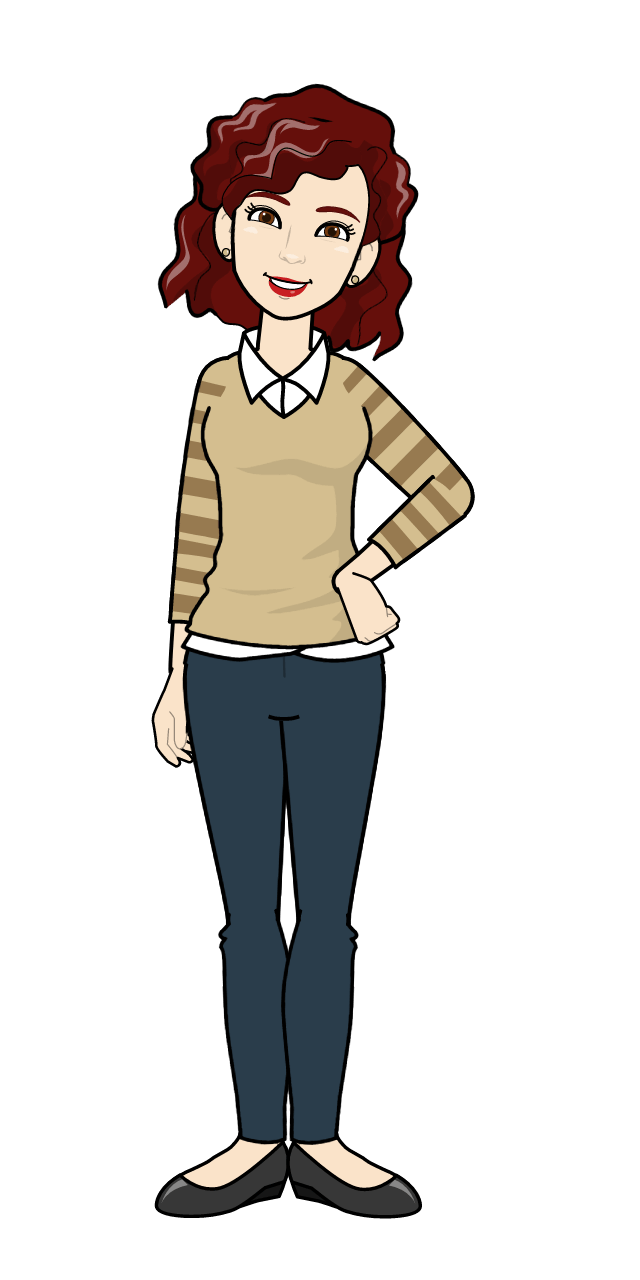 Dok si kod kuće iskoristi vrijeme i nauči nešto novo!

Današnji zadatak je napraviti od papira jedno ponuđeno vozilo…
A sad malo rada s ručicama!
https://en.origami-club.com/easy/vehicle/index.html
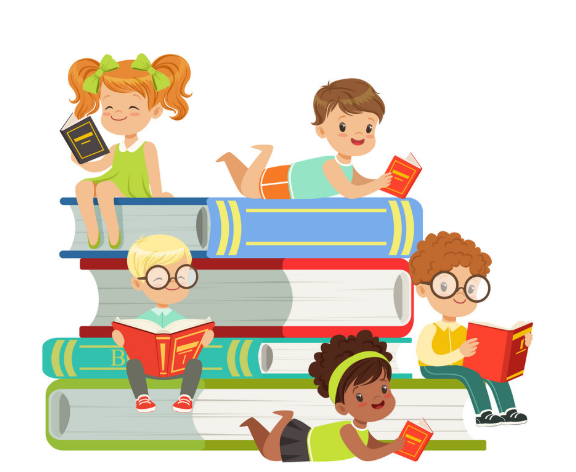 Kutak za čitanje
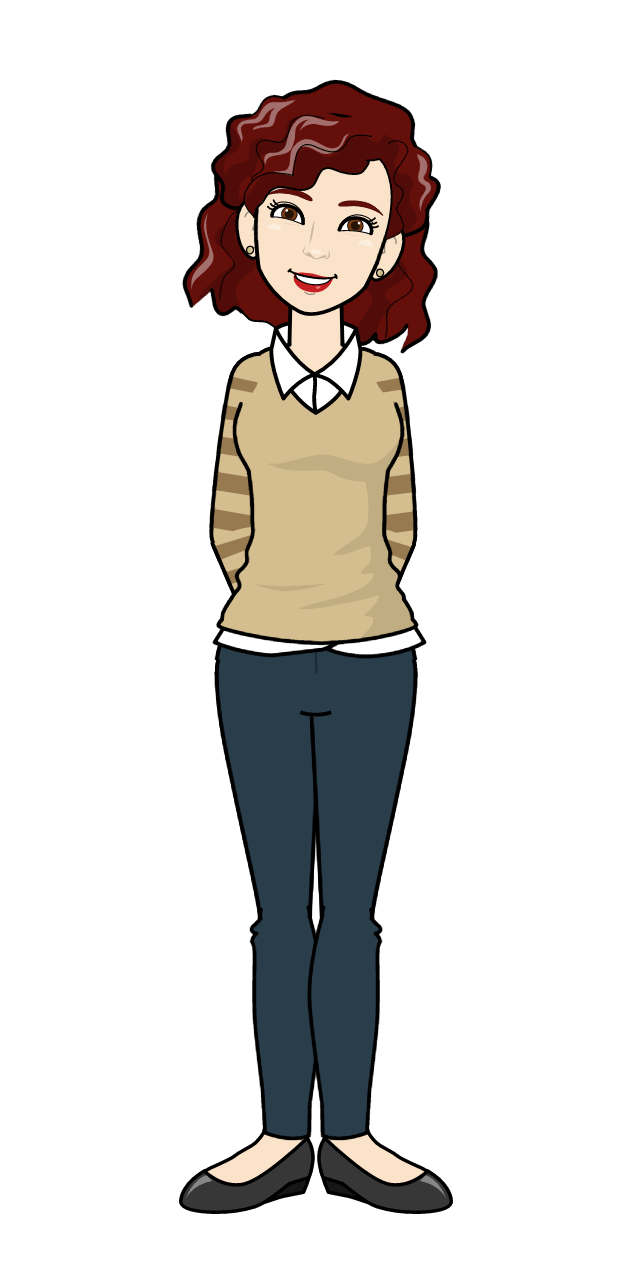 Dječji časopisi Smib i Modra lasta daruju ti besplatne časopise!
Na ovoj poveznici možeš pronaći časopise i skinuti ih na svoje računalo ili na tablet.
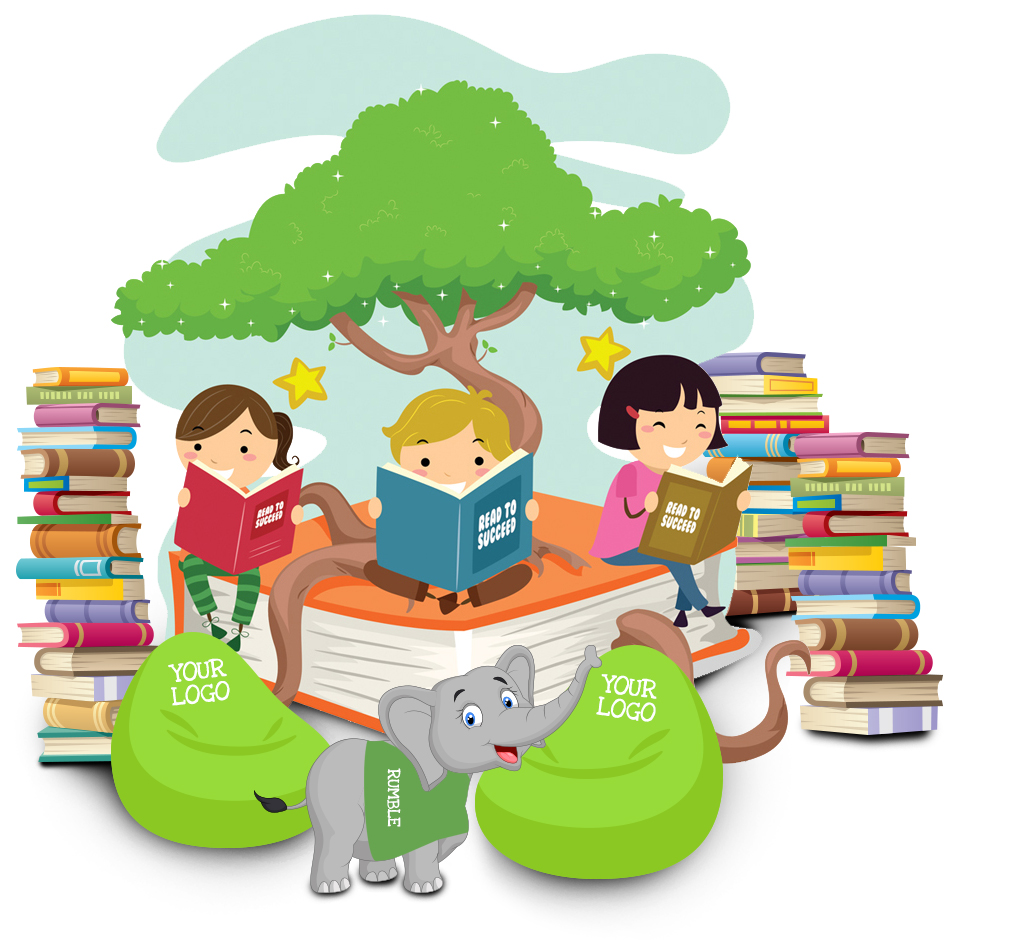 https://www.skolskiportal.hr/nastava-na-daljinu/kao-podrska-ucenju-na-daljinu-smib-i-modra-lasta-dostupni-su-svim-ucenicima/?utm_source=Razredna+nastava+1.+dio&utm_campaign=936dc524cd-EMAIL_CAMPAIGN_2020_04_30_08_59&utm_medium=email&utm_term=0_1eea4680ed-936dc524cd-165987866
Za kraj, opusti se i pogledaj crtić!
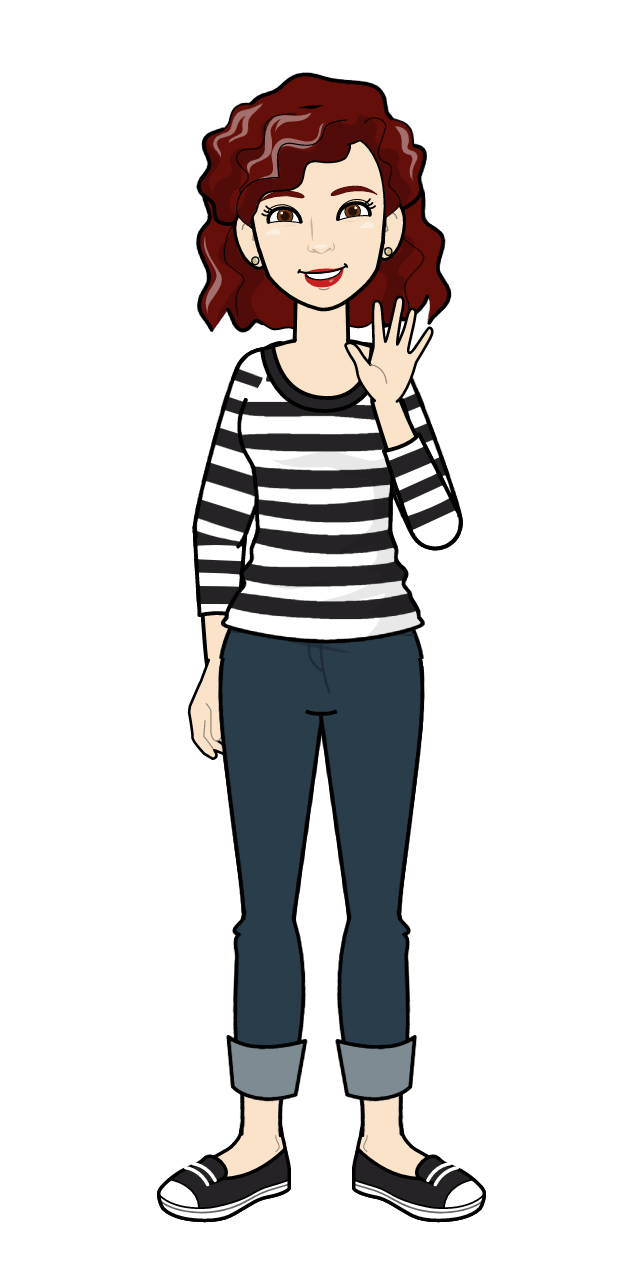 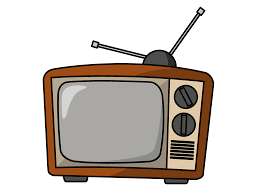 Vidimo se sutra, bok!
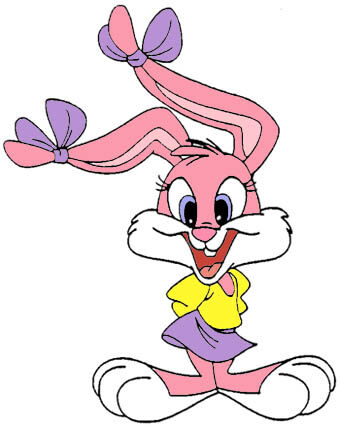 Crtić se nalazi  na idućoj stranici!
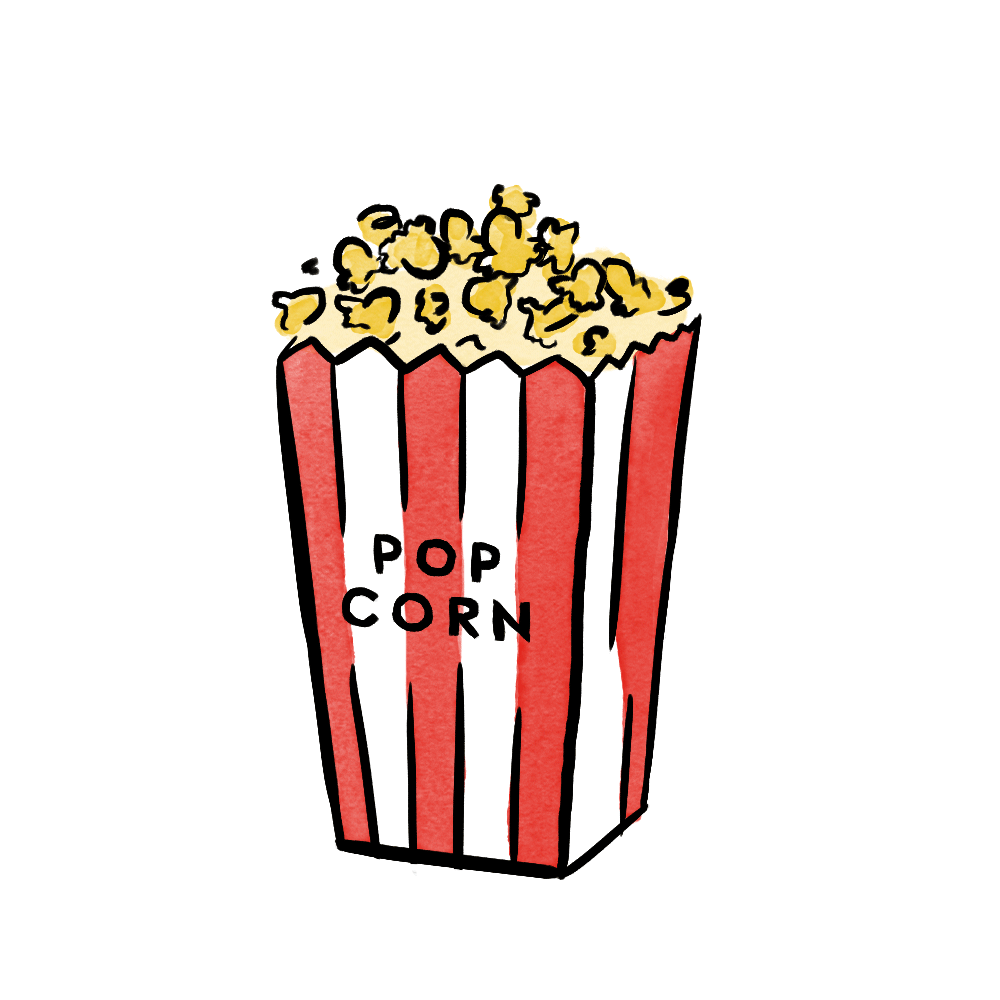 https://www.youtube.com/watch?v=D0bymgK3q3w
Ako ti video ne radi pritisni ovdje!